С Днём рождения!!!
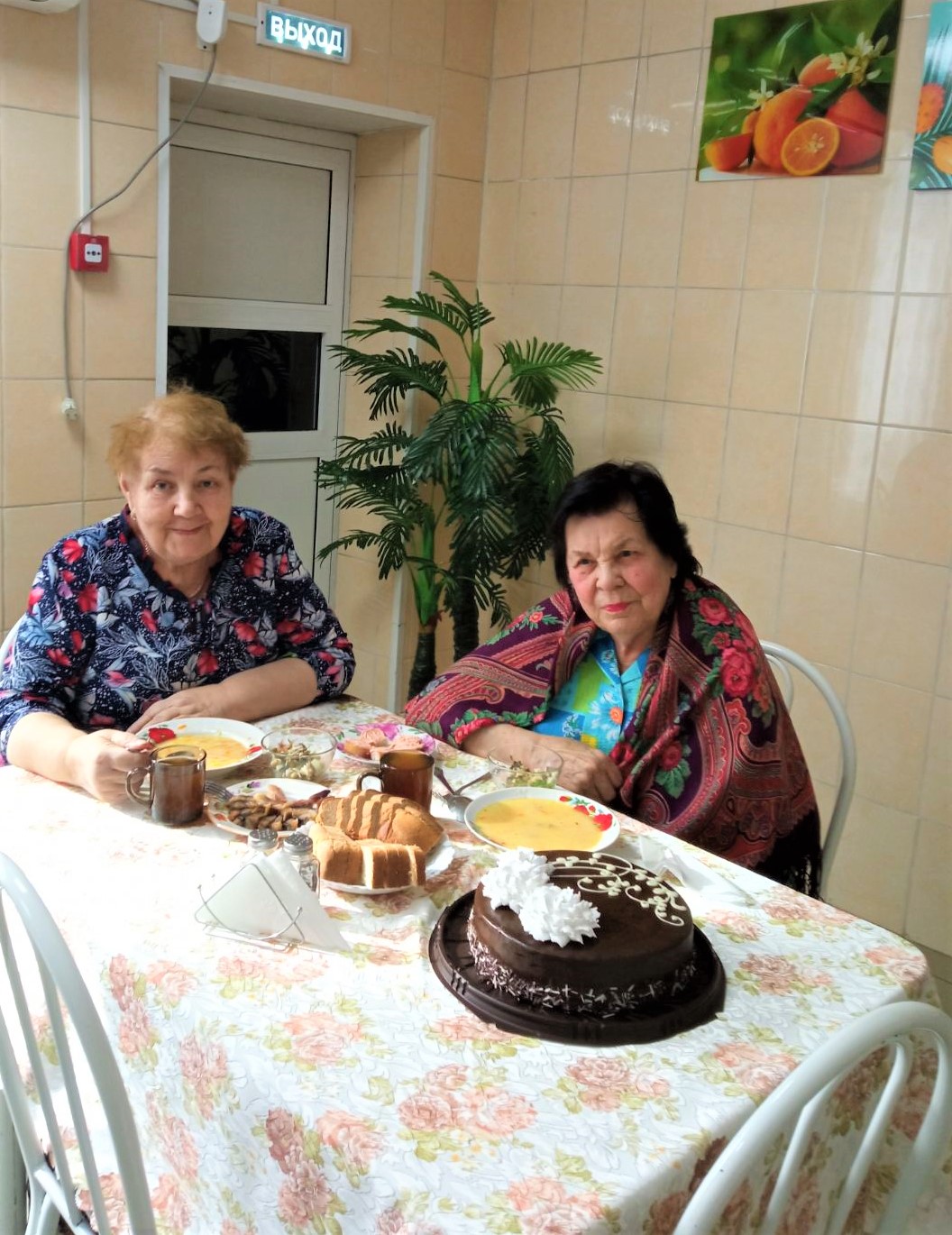 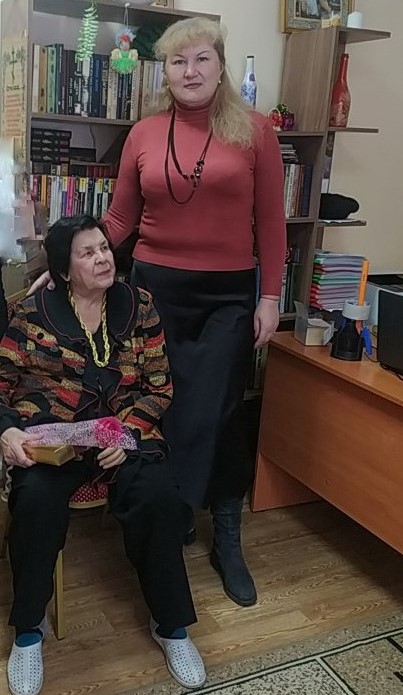 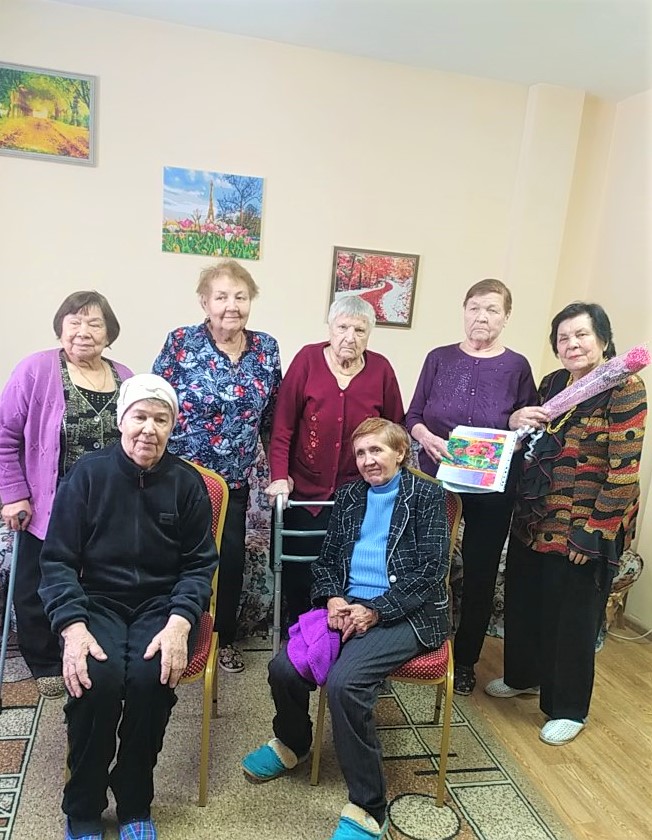 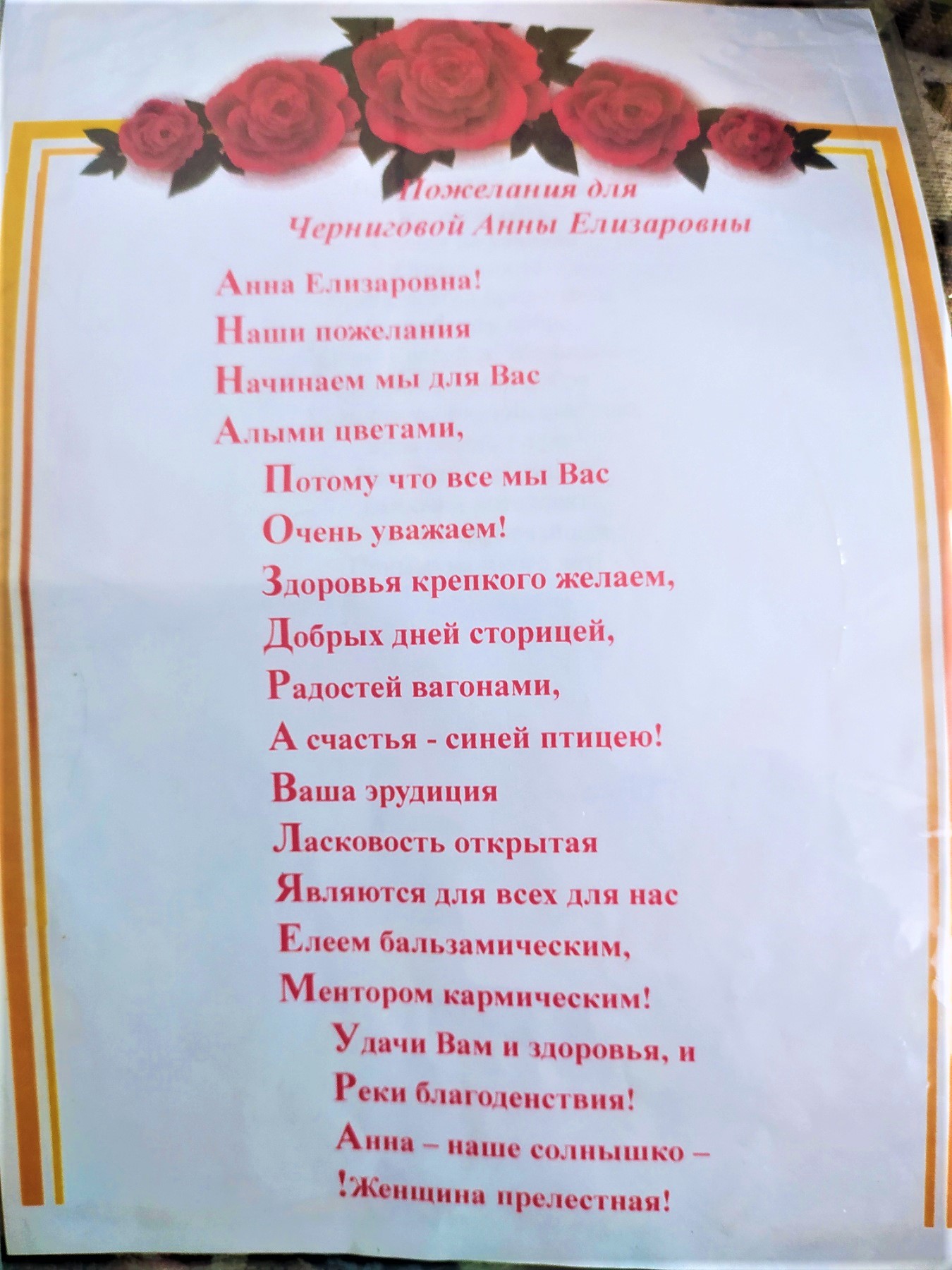